جامعة المجمعة كلية المجتمع لجنة الأنشطة الطلابية
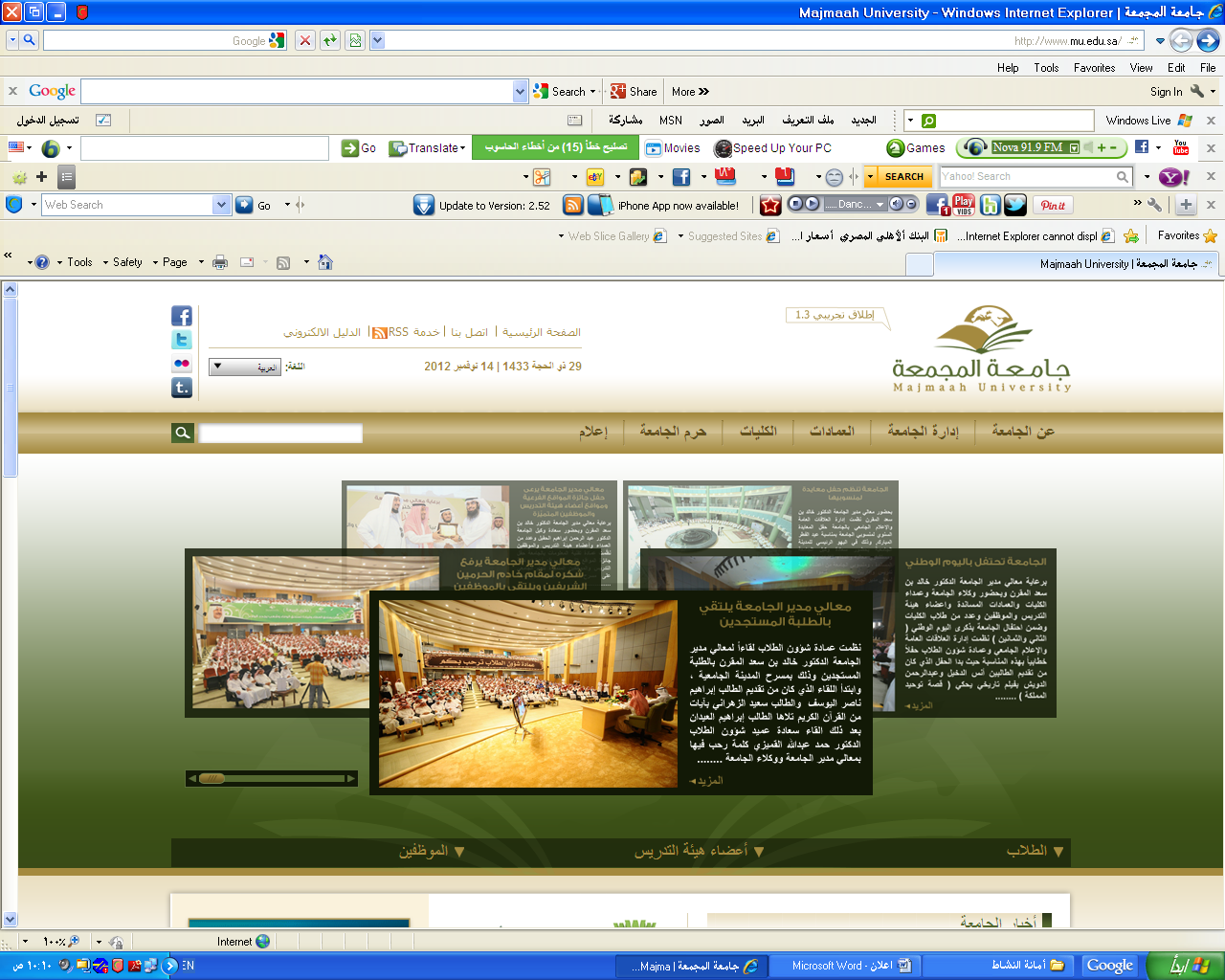 المجلة المرئية للأنشطة الطلابية
(العدد الحادي عشر)
الكلية تستضيف أكثر من 2500 طالب في اختبار القدرات
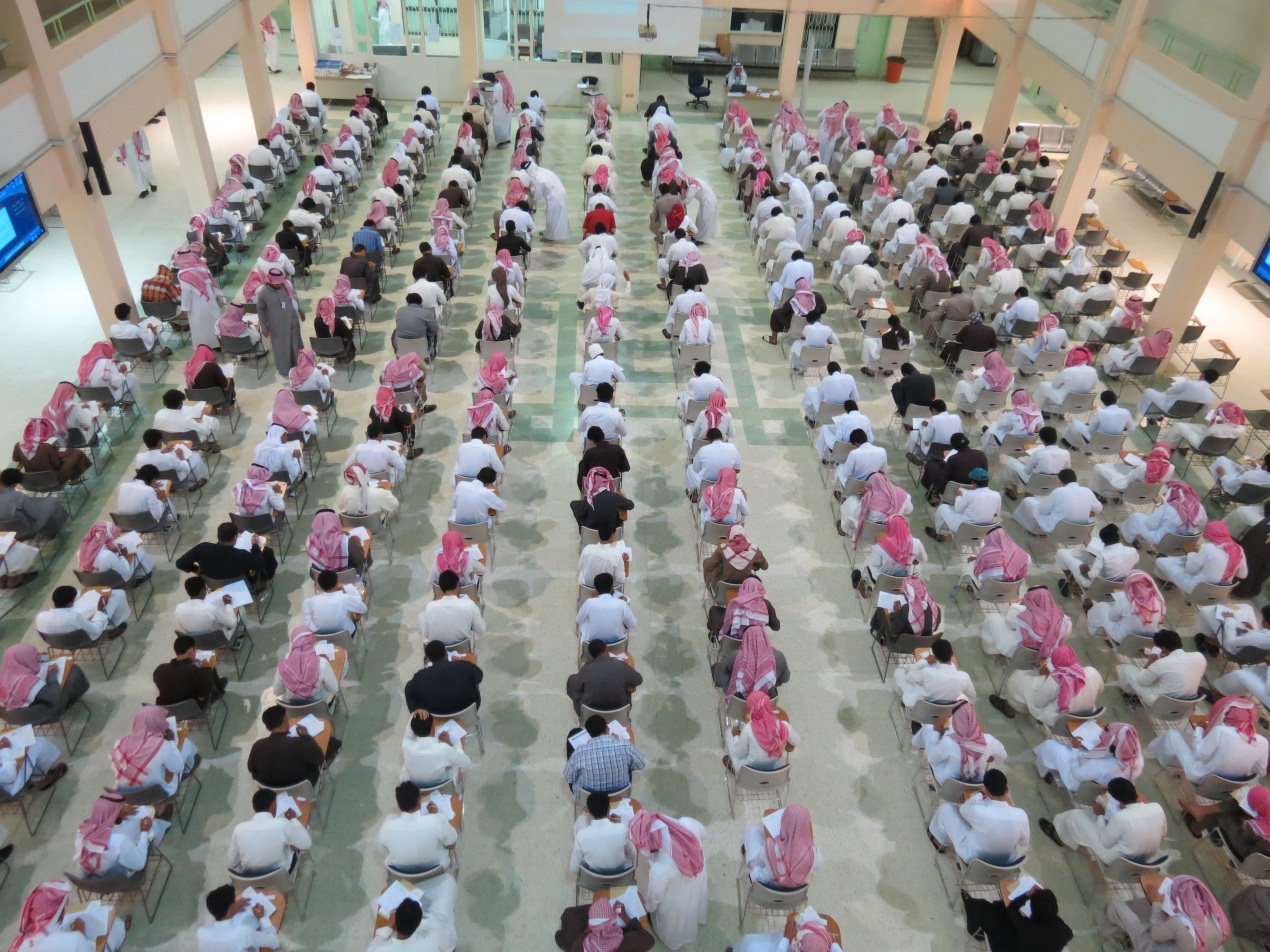 سعادة عميد الكلية رئيساً للجنة اختبار القدرات
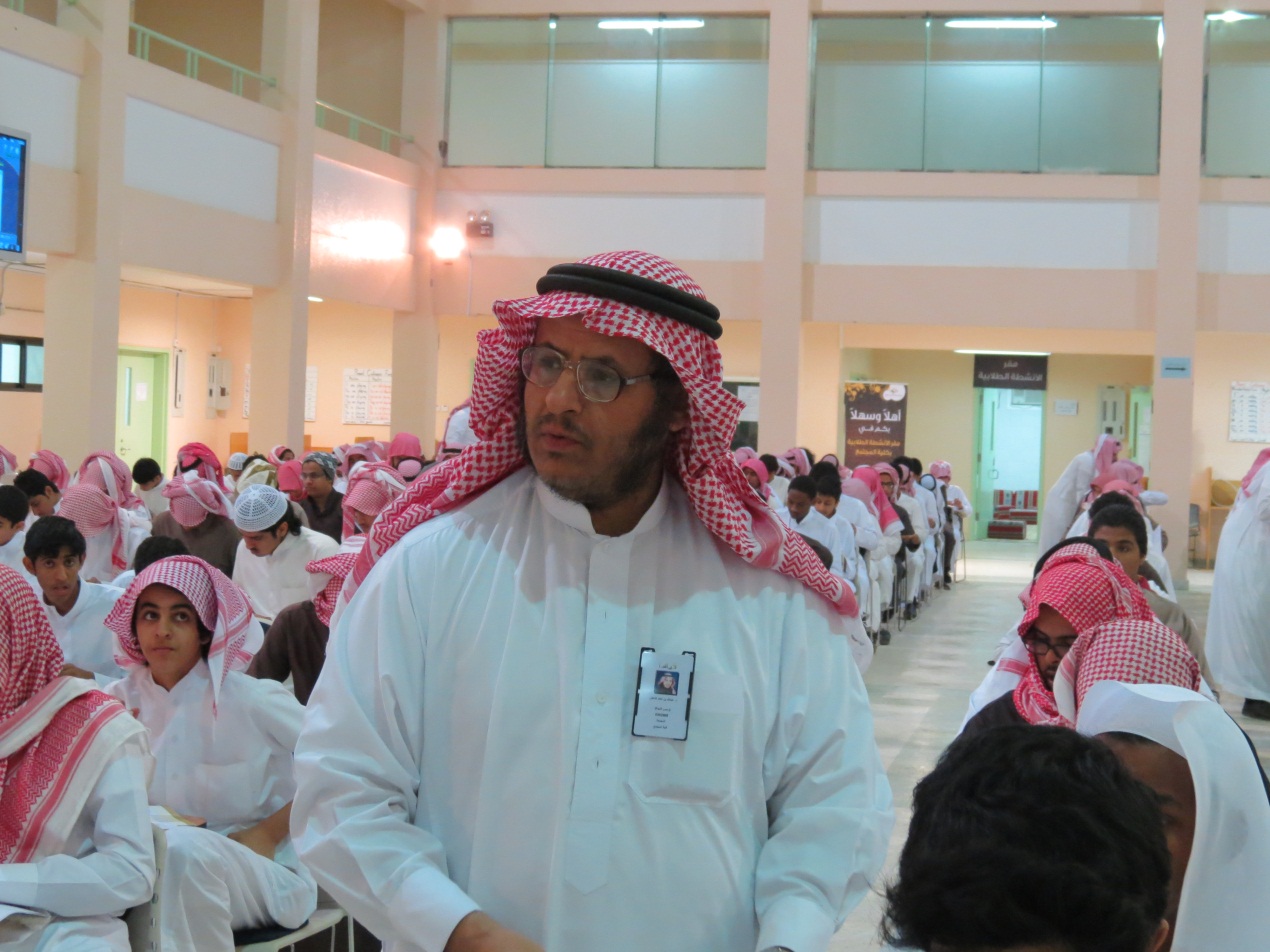 منسوبـي الكليـة أعضـاء فـي لجنـة الاختبـار
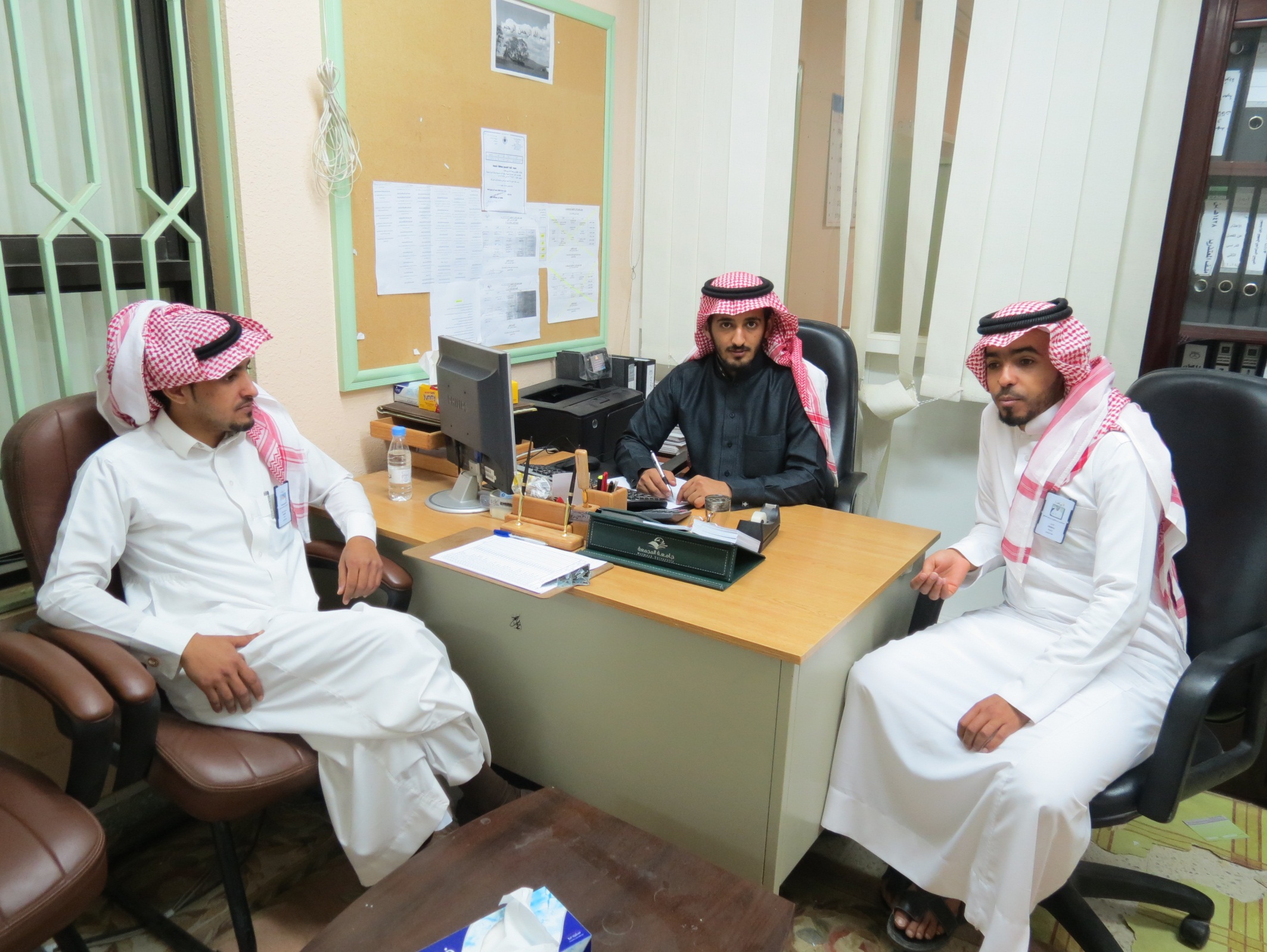 مجلس الكلية يعقد اجتماعه السابع يوم الاربعاء 1434/4/24 هـ برئاسة سعادة عميد الكلية رئيس المجلس
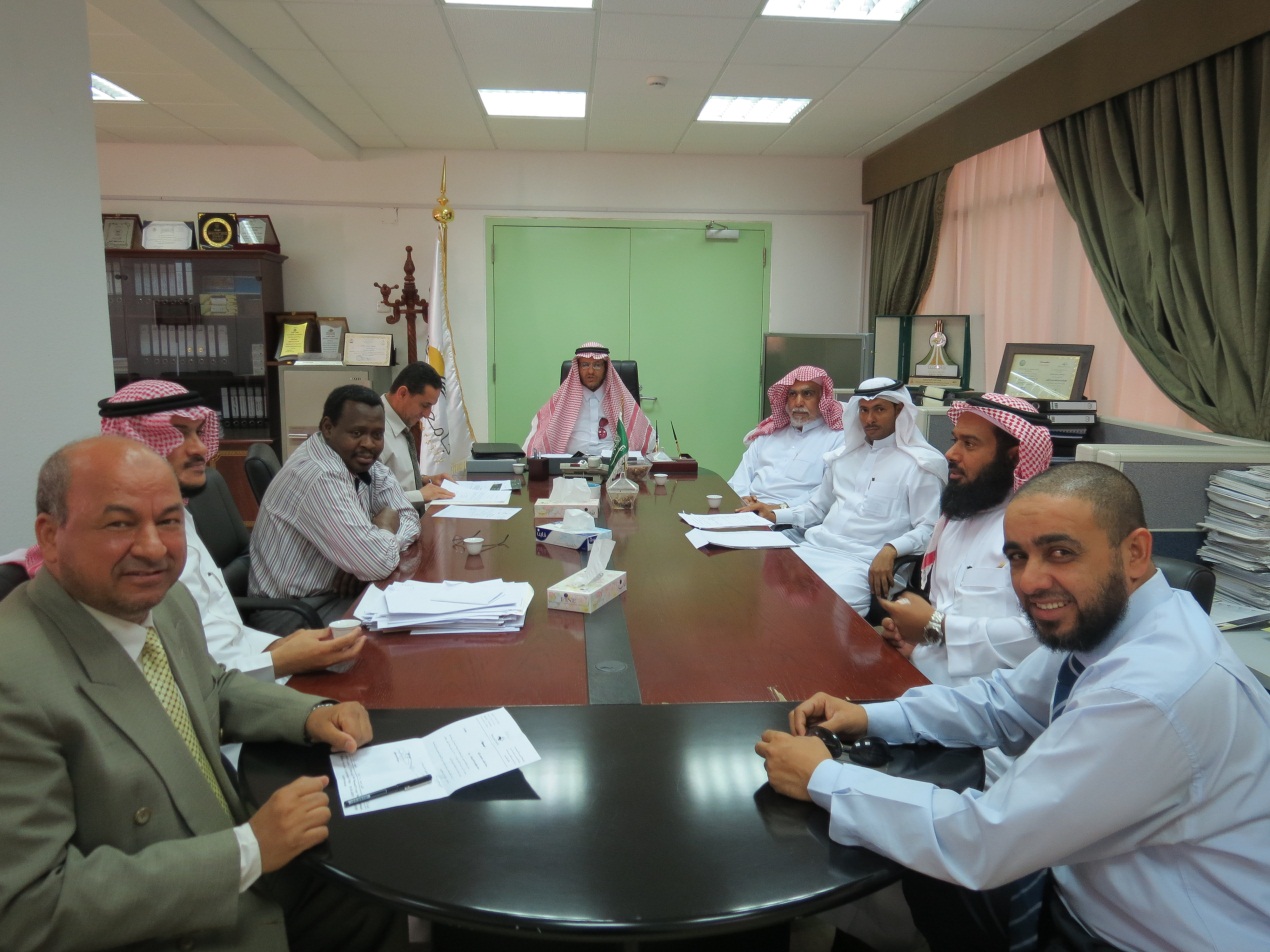 نحـو 40 طالـب يشـارك في نـدوة كتـاب لا تحزن
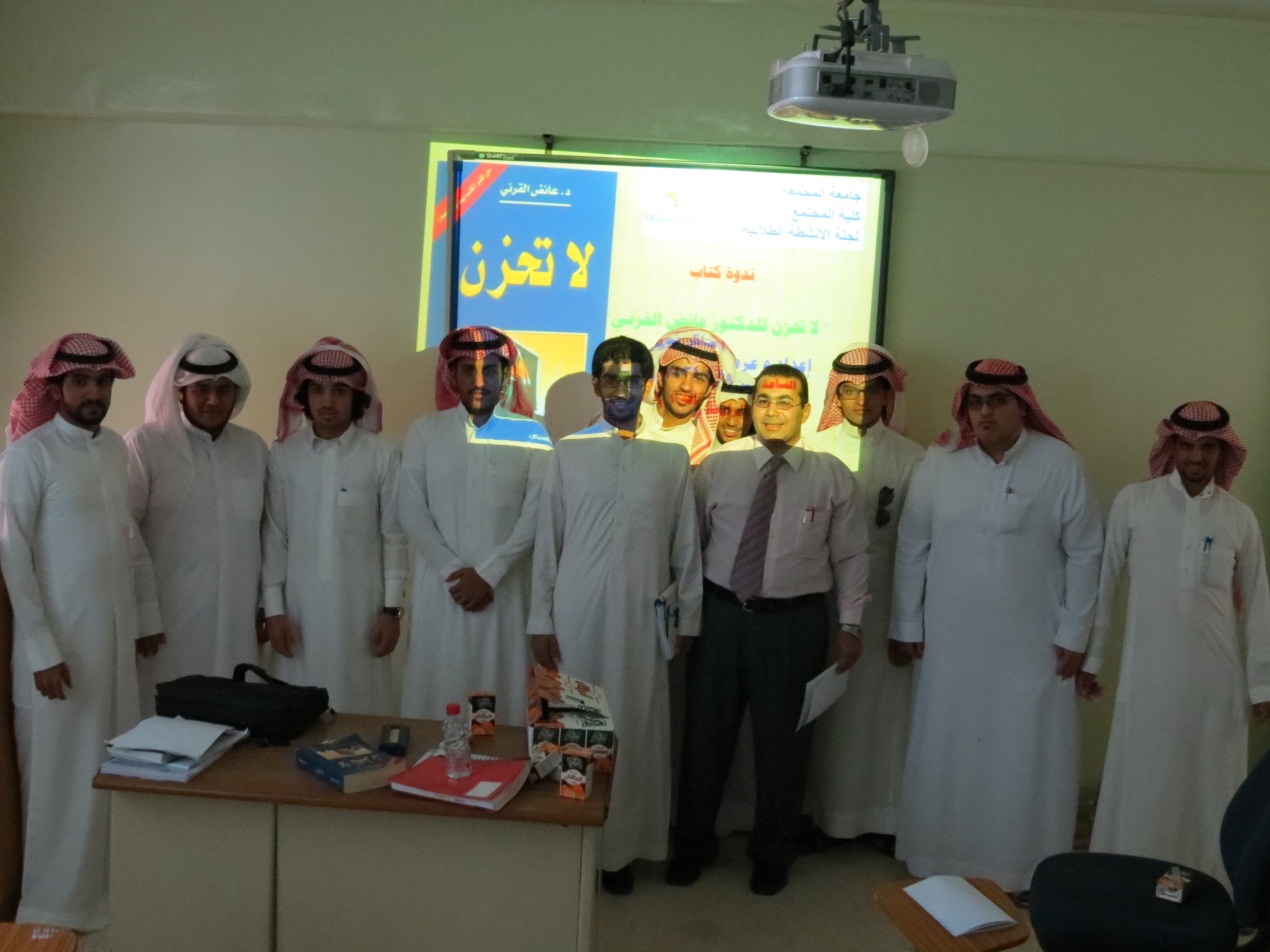 حضـور طلابـي مكثـف لنـدوة كتـاب لا تحـزن
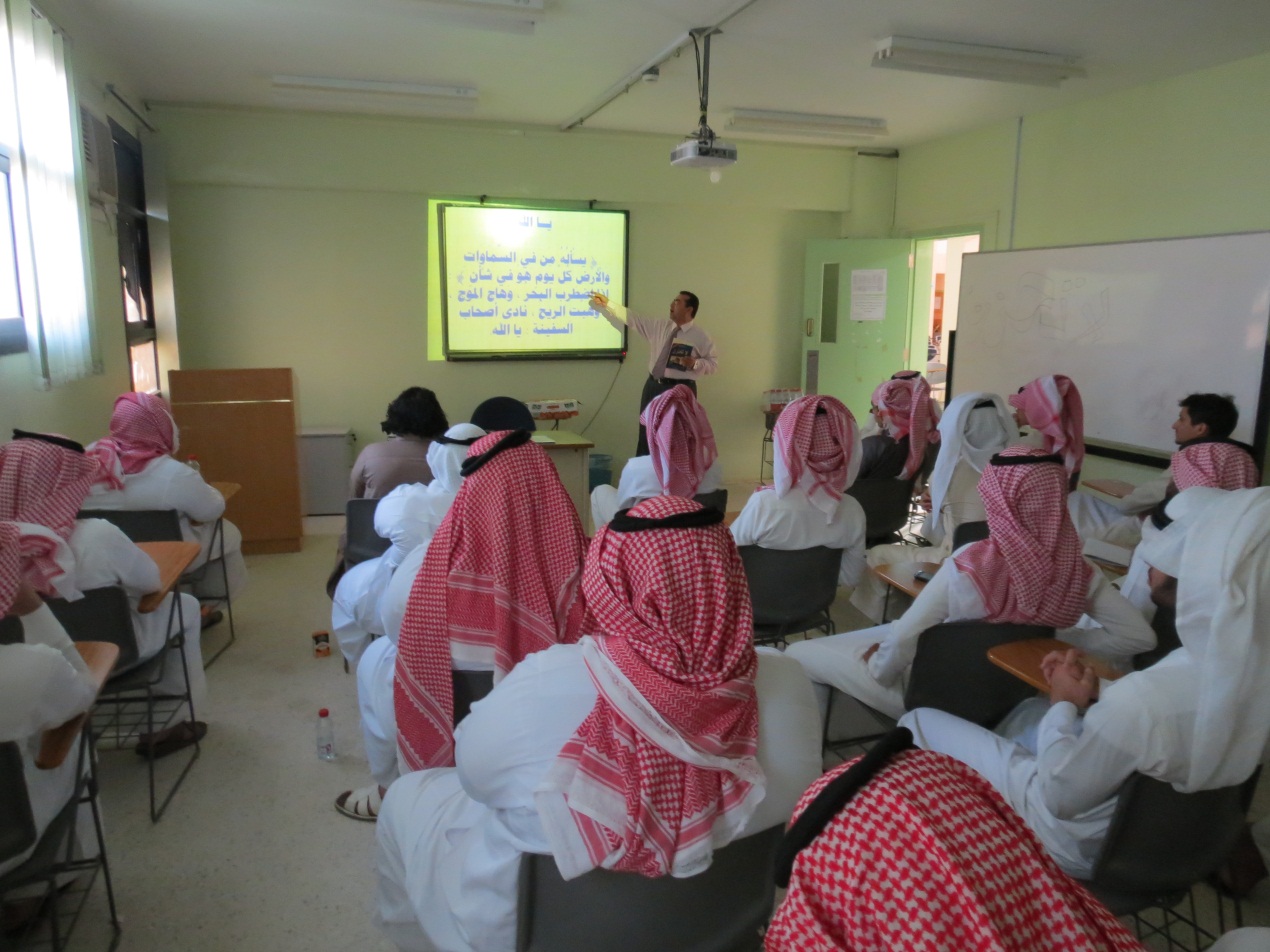 إعــلان
تعلن لجنة الانشطة الطلابية بالكلية عن مسابقة إجراء مسابقة ثقافية بعنوان 

» إنجازات من المملكة »
إعداد و تقديم: د.سرحان رشوان 

يوم الاثنين 1434/5/6 هـ ، الساعة الثالثة و النصف بعد الظهر بقاعة 11. 

بادر بالتسجيل لدى معد المسابقة
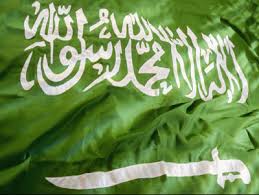 الطالب المثالي للأسبوع الماضي
يسر لجنة الأنشطة الطلابية أن تعلن الطالب:

عبدالعزيز بن عواد بن عيسى العنزي
 
طالباً مثالياً للكلية 
للأسبوع الماضي

لتفوقه الأكاديمي ومشاركته بمناشط الكلية بفاعلية 
مع أطيب التمنيات بالتوفيق
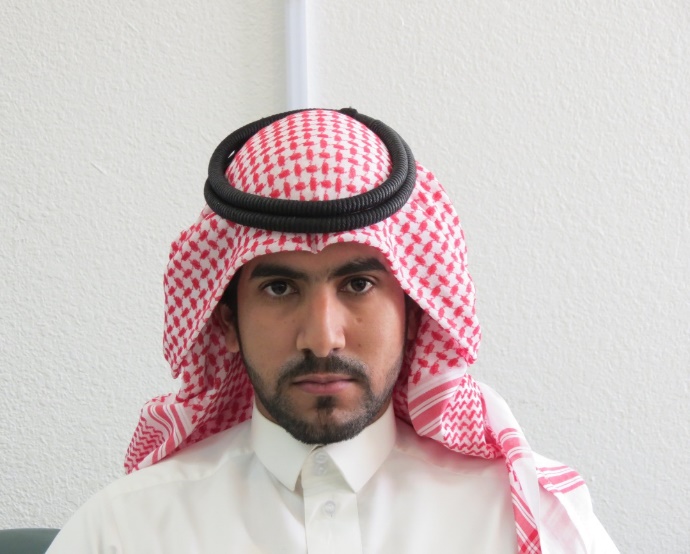 إعــلان
يعلن قسم العلوم الادارية و الانسانية
عن استطلاع رأي الطلاب في افتتاح الفصل الصيفي 
فعلى من يرغب سرعة 
التسجيل لدى : أ.شاكر نويجي
جامعة المجمعة كلية المجتمع لجنة الأنشطة الطلابية
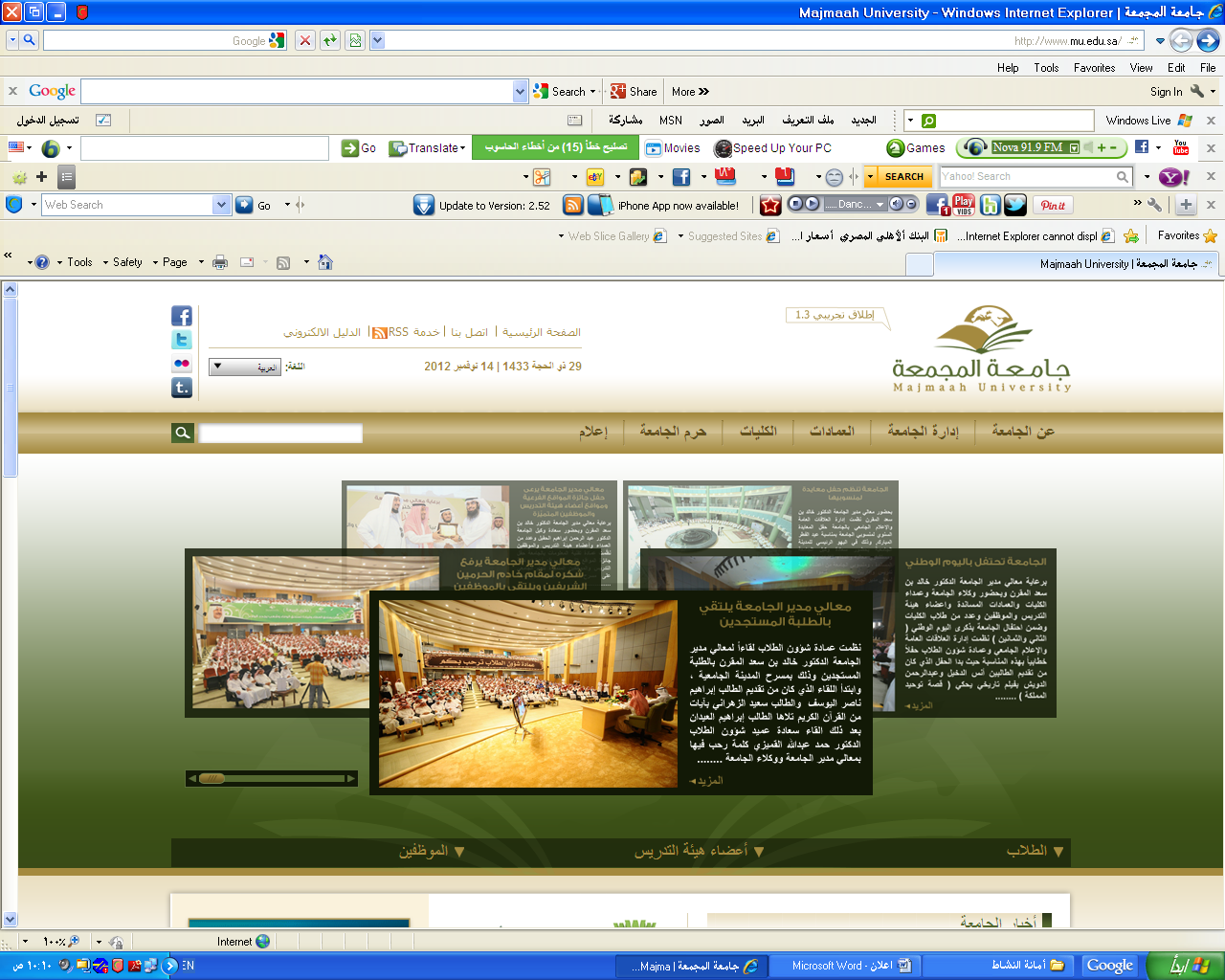 مع تحيات
لجنة الأنشطة الطلابية